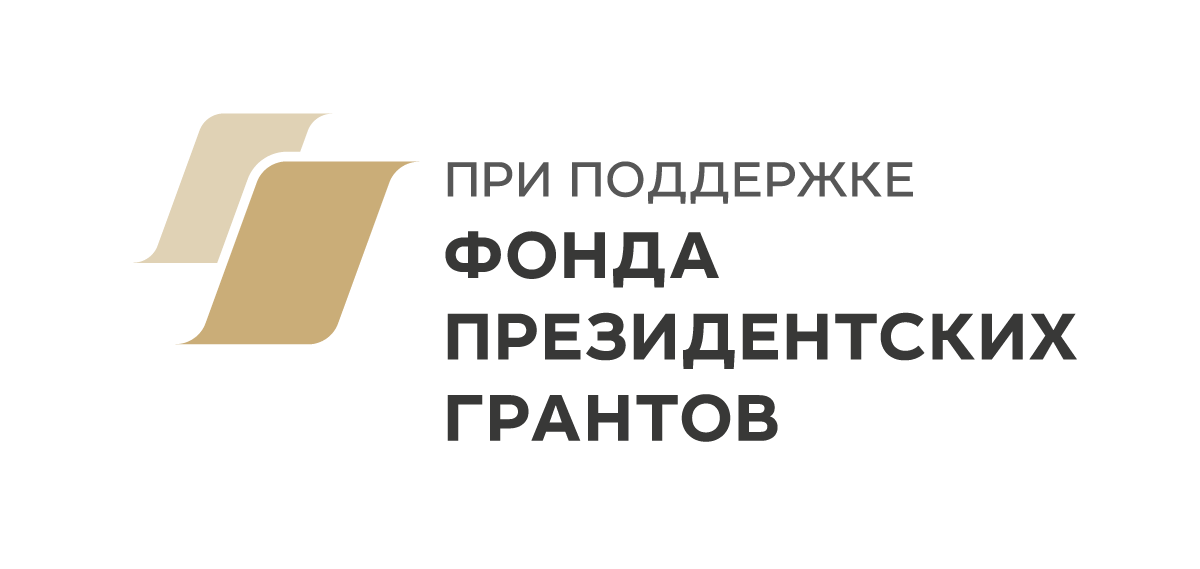 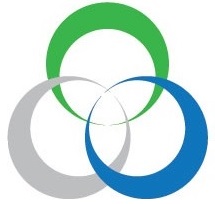 АКАДЕМИЯ БУХГАЛТЕРОВ
Семинар №1
«ДЕНЬГИ»


Чепухалина Ксения Александровна
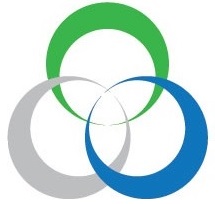 Источники формирования имущества некоммерческой организации
В соответствии с ст.26 ФЗ от 12.01.1996 №7 «О некоммерческих организациях» источниками формирования имущества некоммерческой организации в денежной и иных формах являются:
регулярные и единовременные поступления от учредителей (участников, членов);
добровольные имущественные взносы и пожертвования;
выручка от реализации товаров, работ, услуг;
дивиденды (доходы, проценты), получаемые по акциям, облигациям, другим ценным бумагам и вкладам;
доходы, получаемые от собственности некоммерческой организации;
поступления денежных средств, предусмотренных частью 4.3 статьи 12 Федерального закона от 24 июля 2008 года N 161-ФЗ "О содействии развитию жилищного строительства".
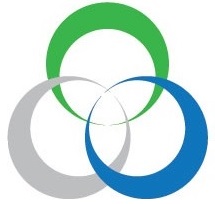 Приносящая доход деятельность
Способы расчёта за оказанные услуги или реализованный товар:
оплата наличными средствами (онлайн – касса);
оплата банковской картой (терминал с подключенным эквайрингом банка);
оплата через сайт НКО (интернет-эквайринг);
оплата дистанционно (QR-код)
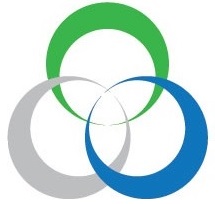 Некоммерческие поступления
Доходы, не учитываемые при определении налоговой базы:
в виде имущества, полученного налогоплательщиком в рамках целевого финансирования (пп.14 п.1 ст.251 НК РФ);
безвозмездные целевые поступления (кроме целевых поступлений в виде подакцизных товаров) от других организаций\физических лиц на содержание и ведение уставной деятельности НКО(если организация использовала их по назначению п.2 ст. 251 НК РФ).
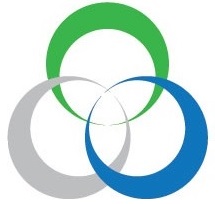 Целевые поступления
к целевым поступлениям относятся:
взносы учредителей (участников, членов), внесенные в НКО в соответствии С законодательством РФ;
средства, предоставленные из федерального бюджета, бюджетов субъектов Российской Федерации, местных бюджетов, бюджетов государственных внебюджетных фондов, на осуществление уставной деятельности некоммерческих организаций (гранты);
пожертвования, признаваемые таковыми в соответствии с Гражданским кодексом РФ;
доходы, безвозмездно полученные некоммерческими организациями в виде работ (услуг), выполненных (оказанных) на основании соответствующих договоров (подп. 1 п. 2 ст. 251 НК РФ);
имущество, имущественные права, переходящие некоммерческим организациям по завещанию в порядке наследования;
средства и иное имущество, имущественные права, которые получены на осуществление благотворительной деятельности.
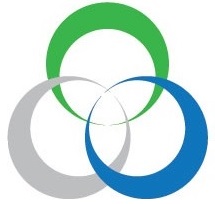 Договор пожертвования (гл.32 ч.2 ГК РФ)
Пожертвование - это дарение вещи или права в общеполезных целях (п. 1 ст. 582 ГК РФ).
На основании п. 3 ст. 582 ГК РФ пожертвование имущества гражданину должно быть, а юридическим лицам может быть обусловлено жертвователем использованием этого имущества по определенному назначению.
Юридическое лицо, принимающее пожертвование, для использования которого установлено определенное назначение, должно вести обособленный учет всех операций по использованию пожертвованного имущества (п. 3 ст. 582 ГК РФ).
Особенности
В предмете договора следует указать конкретный предмет пожертвования: для денежных средств- сумма, для иного имущества-наименование. А также указать на какие цели должна быть направленна. ( ст.2 Закона от 11.08.1995 №135-ФЗ Закона «О благотворительной деятельности и добровольчестве (волонтерстве)»
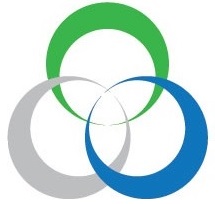 Договор между НКО и добровольцем
ФЗ от 11.08.1995 г. №135 «О благотворительной деятельности и добровольчестве»
Добровольцы (волонтеры) - физические лица, осуществляющие добровольческую (волонтерскую) деятельность на безвозмездной основе.
Организаторы добровольческой (волонтерской) деятельности - некоммерческие организации и физические лица, которые привлекают на постоянной или временной основе добровольцев (волонтеров) к осуществлению добровольческой (волонтерской) деятельности и осуществляют руководство их деятельностью.
Предметом договора о безвозмездной добровольческой деятельности являются оказание услуг и выполнение работ на безвозмездной основе в интересах организаторов добровольческой деятельности и в целях, указанных в пункте 1 статьи 2 ФЗ «О благотворительной деятельности и добровольчестве (волонтерстве)».
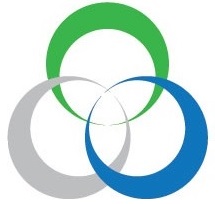 Финансовый план
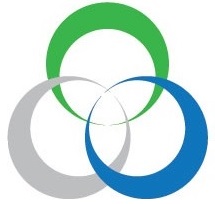 Вариант сметы административных расходов
Бюджет проекта
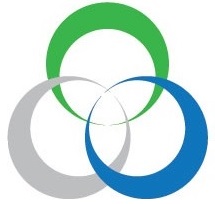 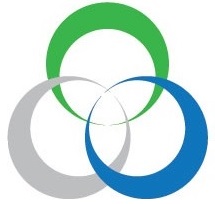 Основные виды программ для автоматизации бухгалтерского учета
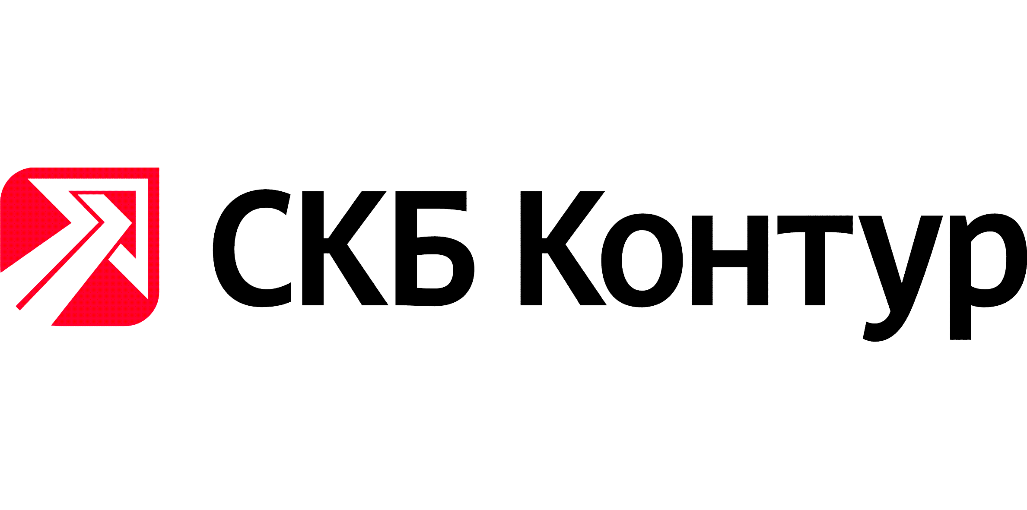 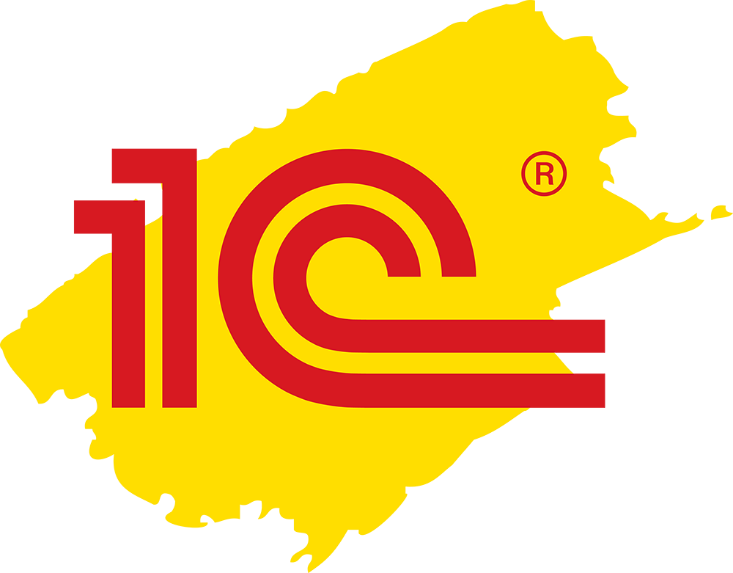 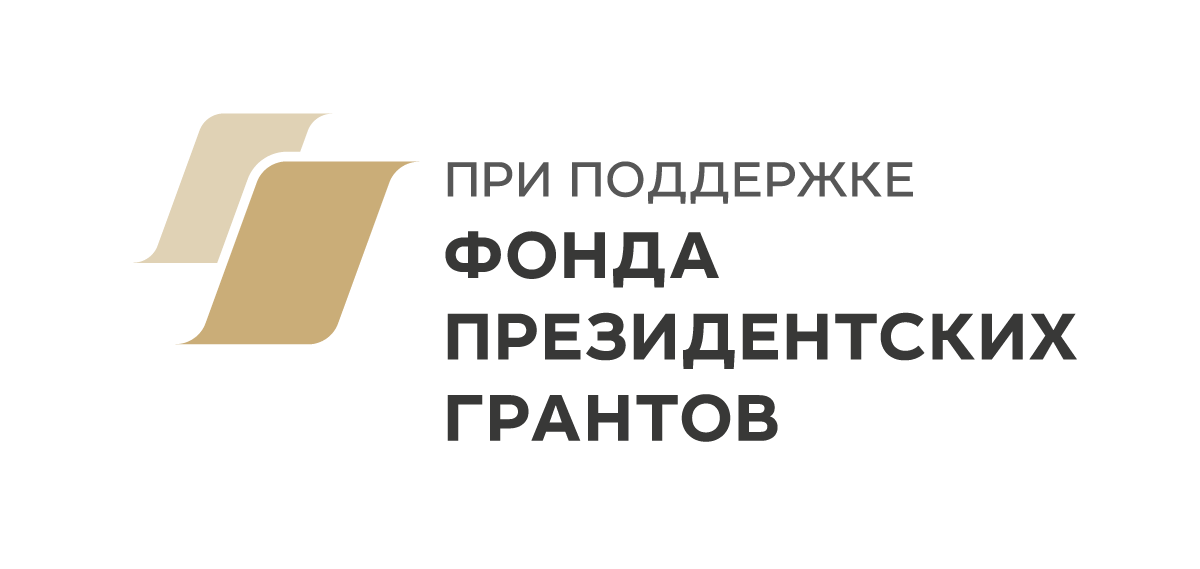 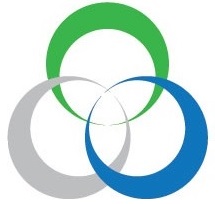 КОНТАКТЫ
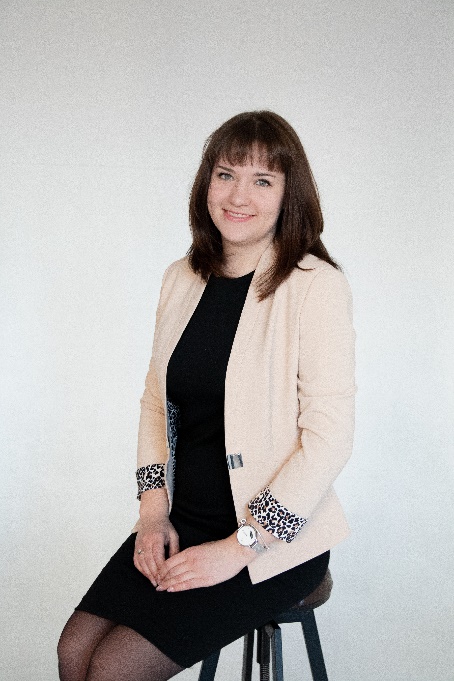 Чепухалина Ксения Александровна
+7-914-203-04-93
chepuhalina.ka@yandex.ru